Clase N°17: administración vía subcutánea
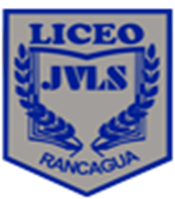 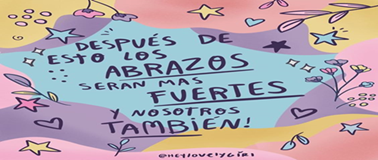 ASIGNATURA: ADMINISTACIÓN DE MEDICAMENTOS 
FECHA: semana del  26 al 30 de octubre, 2020  CURSO : 4° D
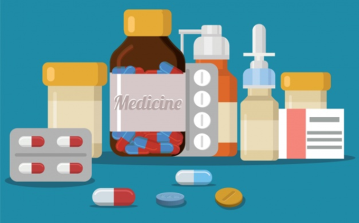 GUÍA DE ESTUDIO N° 17 UNIDAD 2 “ADMINISTRACIÓN DE MEDICAMENTOS”
OBJETIVO GENERAL:
ADM: Prepara medicamentos indicados al adulto mayor, de acuerdo a la prescripción médica e indicación de enfermería, aplicando los principios de asepsia y antisepsia, la técnica descrita en el manual de procedimientos de enfermería y las indicaciones establecidas por el laboratorio farmacéutico.

 TBE: Realizar acciones de apoyo al tratamiento y rehabilitación de la salud a pacientes pediátricos y adultos, ambulatorios y hospitalizados, como controlar signos vitales, tomar muestras para exámenes de laboratorio, administrar medicamentos por diferentes vías (intramuscular, endovenosa, piel y mucosas), hacer curaciones básicas, de acuerdo con protocolos establecidos y las indicaciones de profesionales del área.
OBJETIVO DE LA CLASE:
Conocer el procedimiento de administración de medicamentos  vía subcutánea siguiendo los protocolos establecidos y las indicaciones medicas.
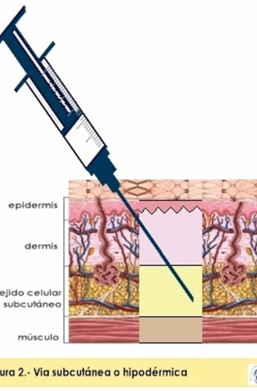 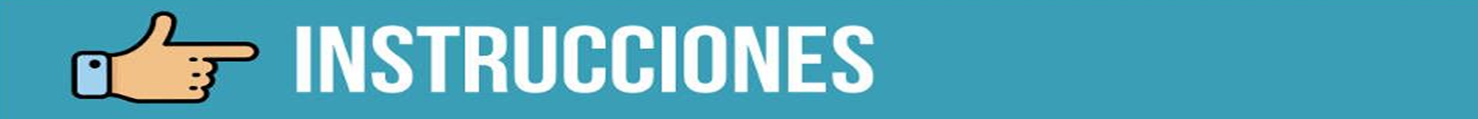 Lea atentamente el PPT y realice la actividad en su cuaderno, sáquele una fotografía y la envíela al mail alexis.berrios@liceo-victorinolastarria.cl
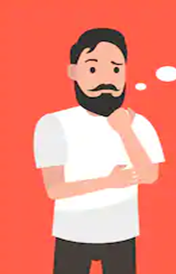 Esperando que se encuentren bien, recordaremos los contenidos de la clase anterior….
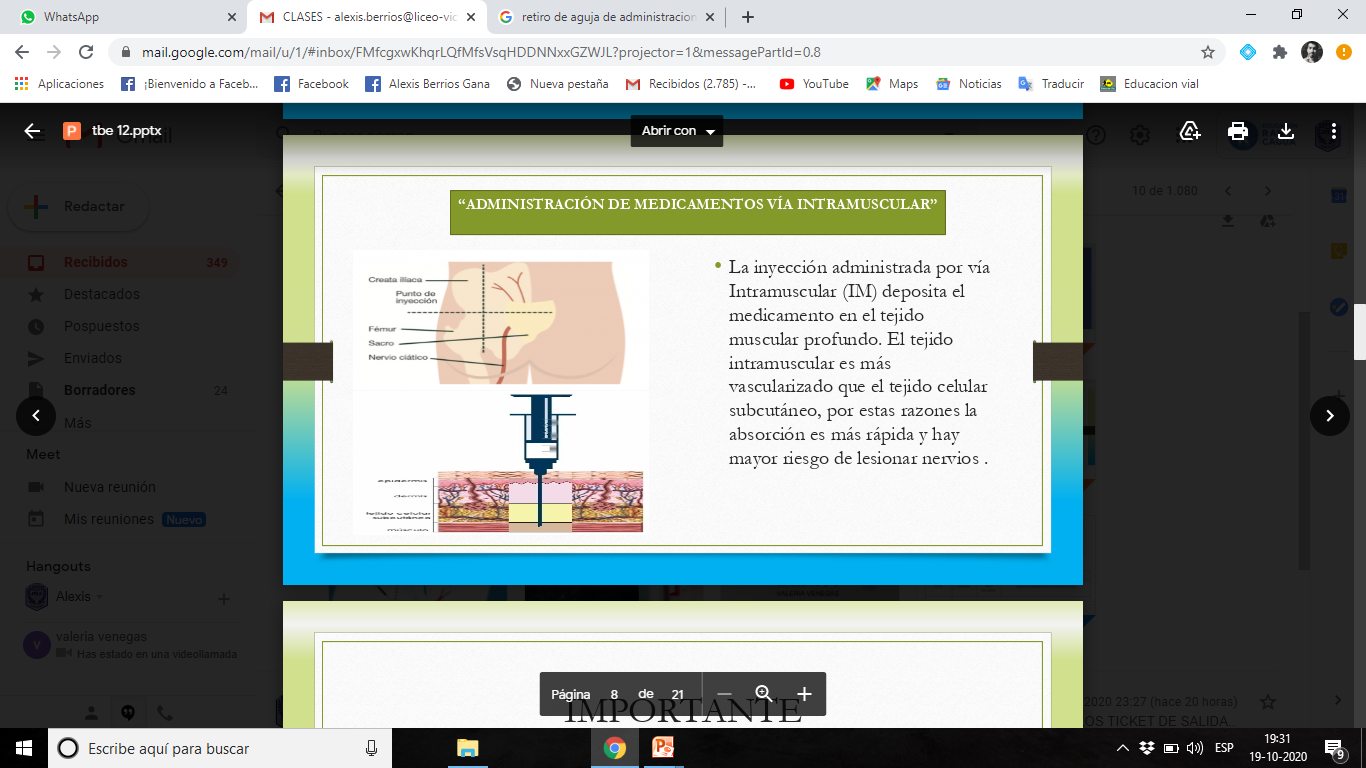 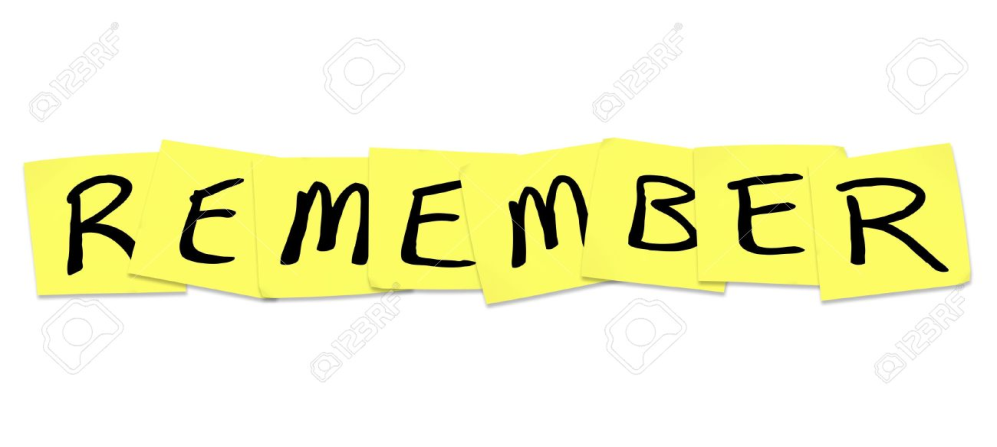 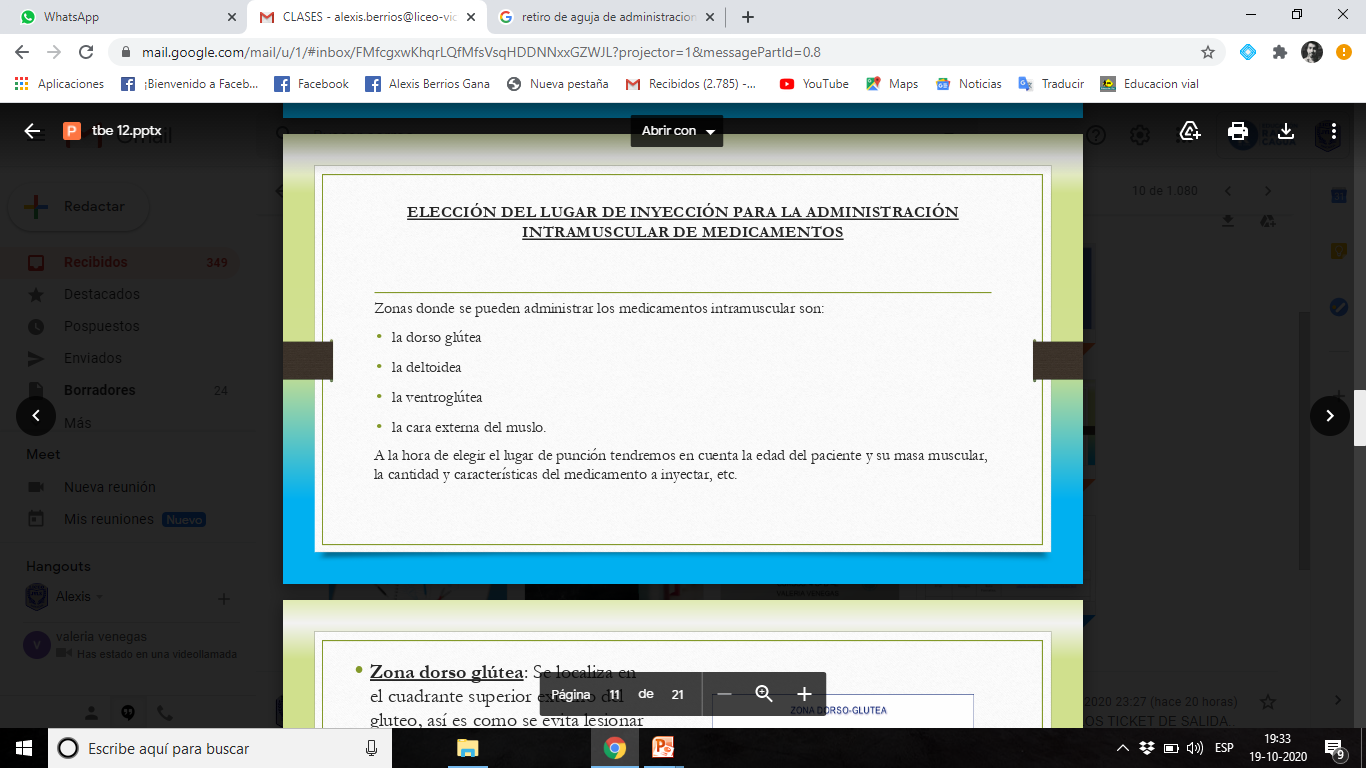 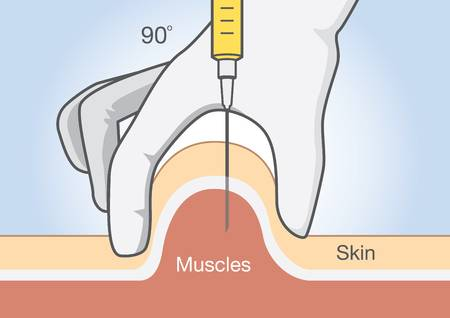 Volumen máximo administrar es 5ml en dorsoglutea y ventroglutea y 2 cc demás zonas de punción.
Técnicas de administración de medicamento
Vía subcutánea
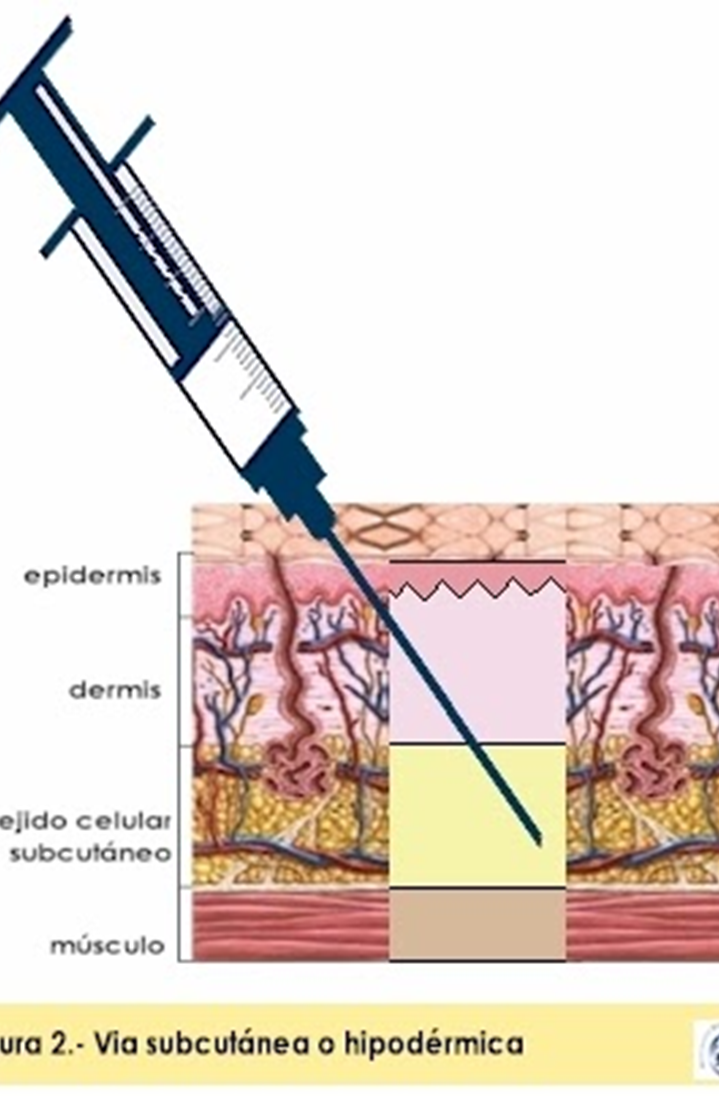 Corresponde a la administración de una sustancia medicamentosa en el tejido subcutáneo para fines diagnósticos y terapéuticos.
El Angulo que se utiliza para llegar el tejido subcutáneo es en 45°.
Zonas de punción
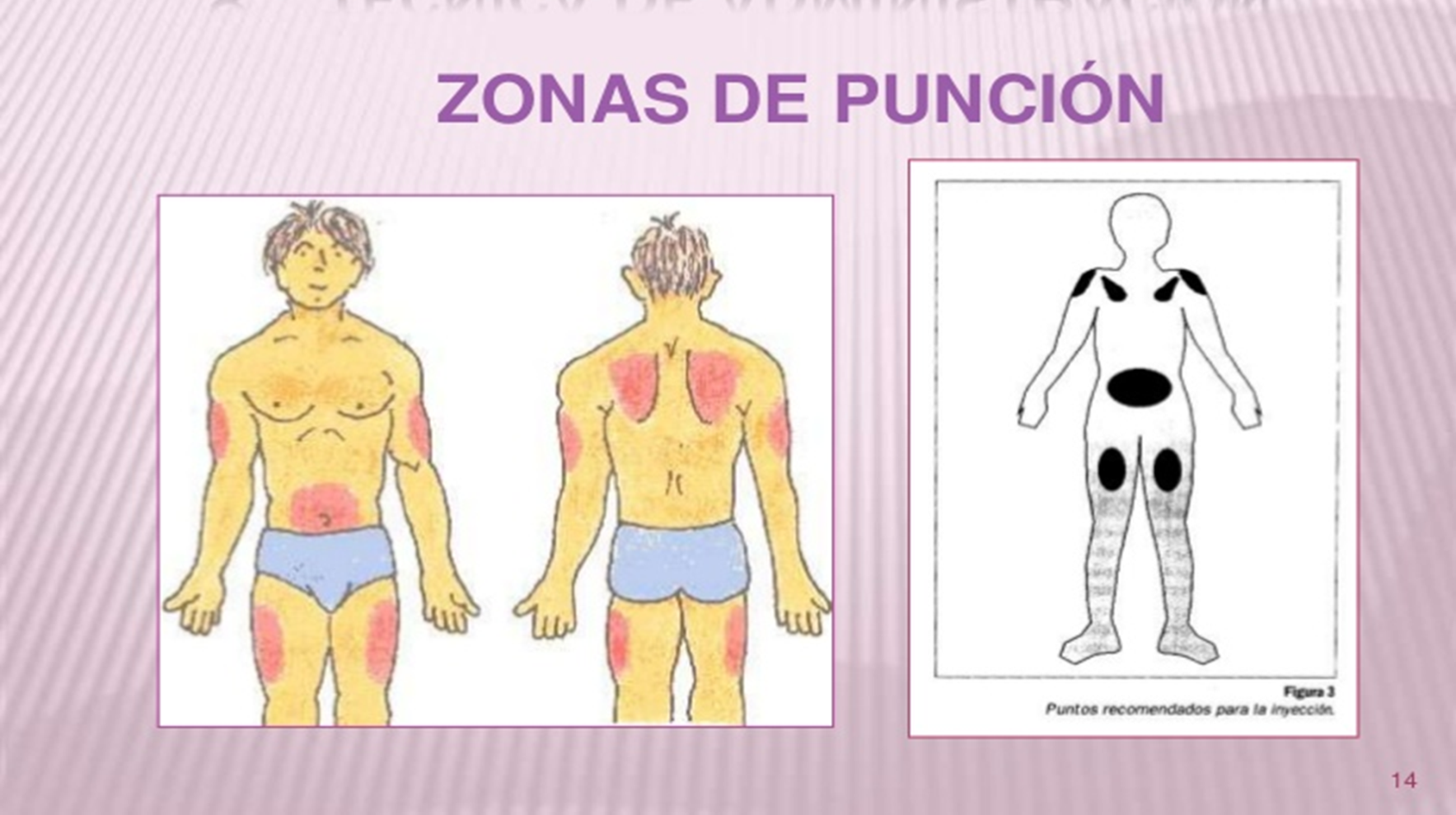 MATERIALES
Bandeja limpia o riñón.
Jeringa.
Aguja 
Guantes de procedimiento.
Tórulas de algodón.
Depósito de desechos.
Alcohol 70%. 
Contenedor Cortopunzante.
Orden o indicación médica, tarjeta
Tercio medio de la cara externa del brazo.
Zona periumbilical.
Tercio medio cara externa pierna (vasto externo)
Zona escapular (menos usada)
PROCEDIMIENTO
LIPODISTROFIA:
Condición patológica caracterizada por la ausencia focal o generalizada de tejido graso
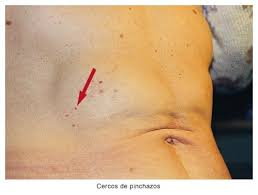 PROCEDIMIENTO
Forma de realizar el pliegue o pellizco en zona a puncionar…
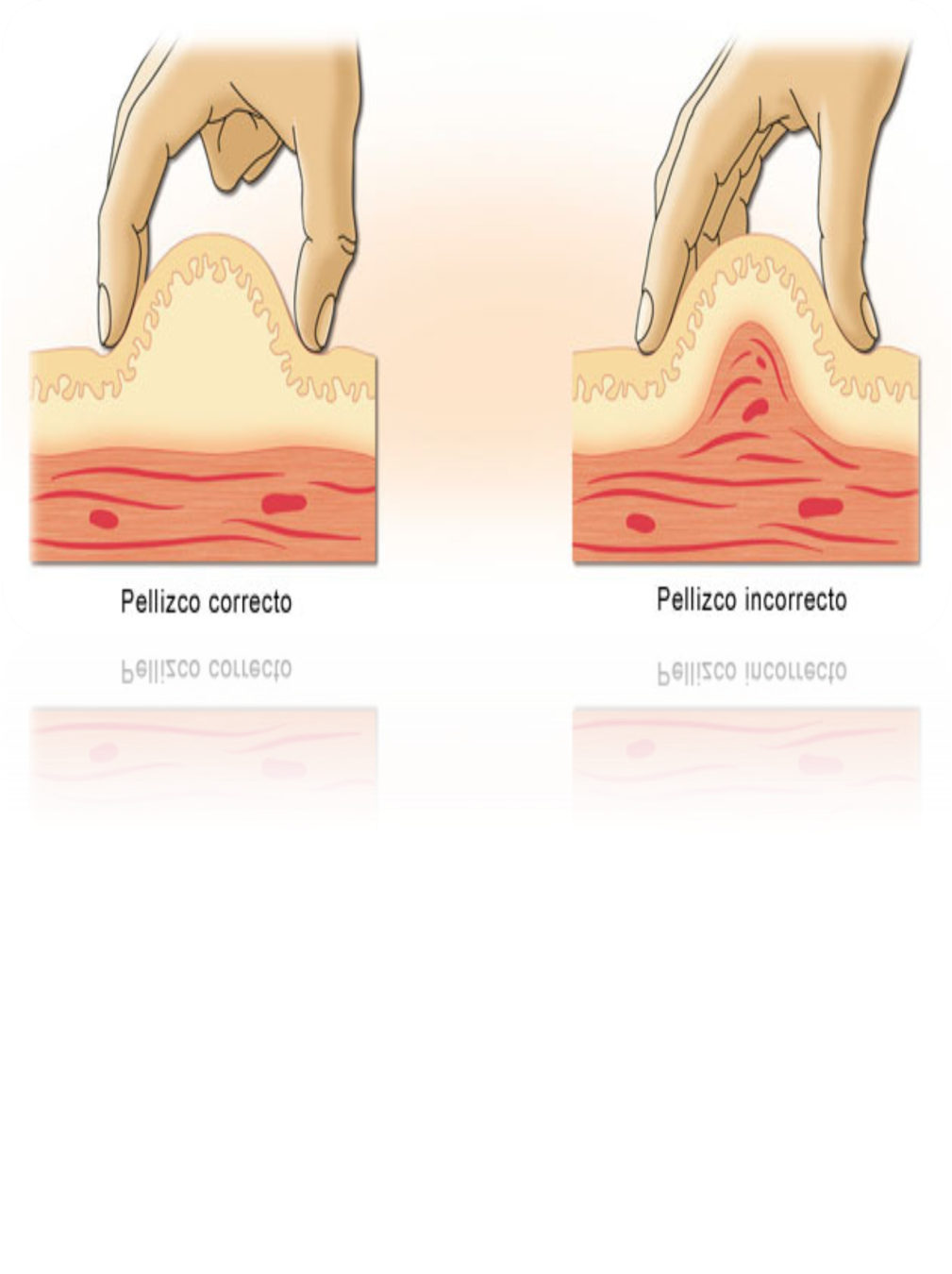 PROCEDIMIENTO
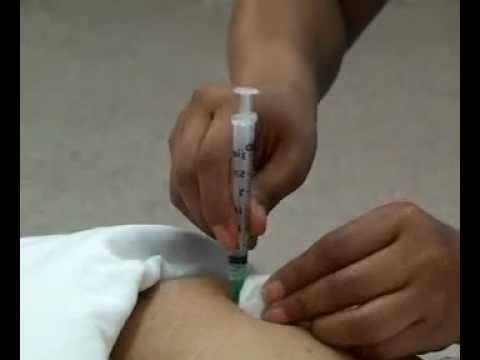 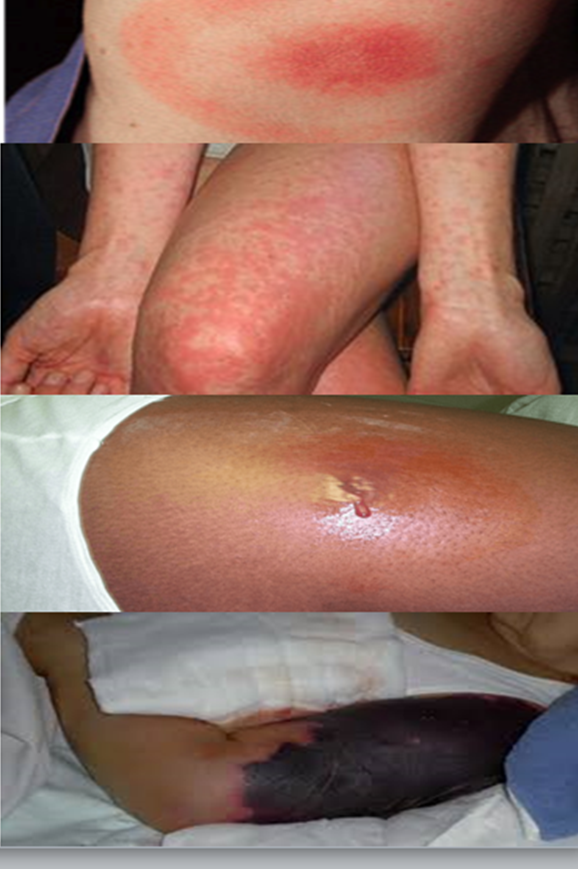 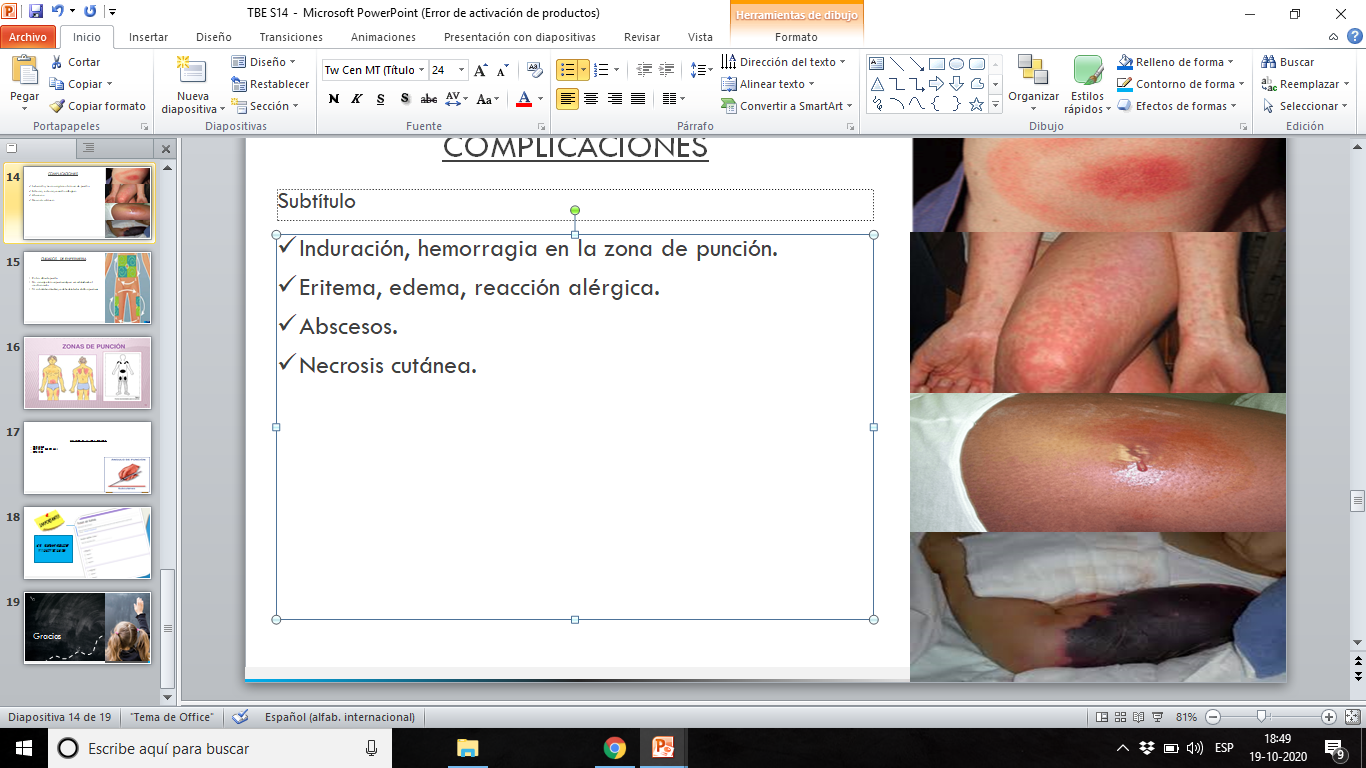 COMPLICACIONES
Induración, hemorragia en la zona de punción.
Eritema, edema, reacción alérgica.
Abscesos.
Necrosis cutánea.
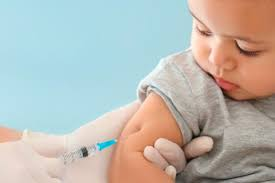 Rotar sitios de punción igual como se mueven las manecillas del reloj.
No masajee la zona puncionada, una vez administrado el medicamento.
Si administrará insulina, no debe desinfectar el sitio a puncionar.
Cuidados de enfermería
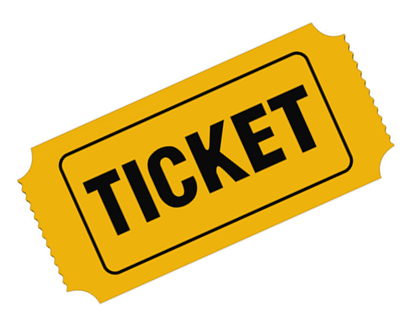 Ticket de salida SOLO para estudiantes que 
van a buscar guías impresas al liceo
1.- ¿que Angulo se deja aguja antes de puncionar al paciente una tratamiento vía subcutáneo?
ACTIVIDADES A DESARROLLAR EN LA GUÍA
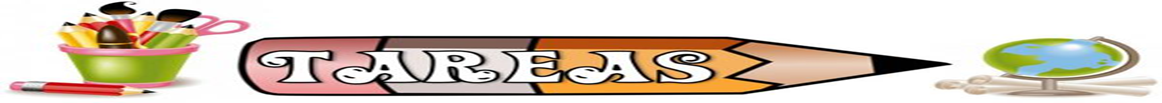 Escriba el PPT del N° 3 al N°7
¿Qué es la lipodistrofia y como se puede prevenir?
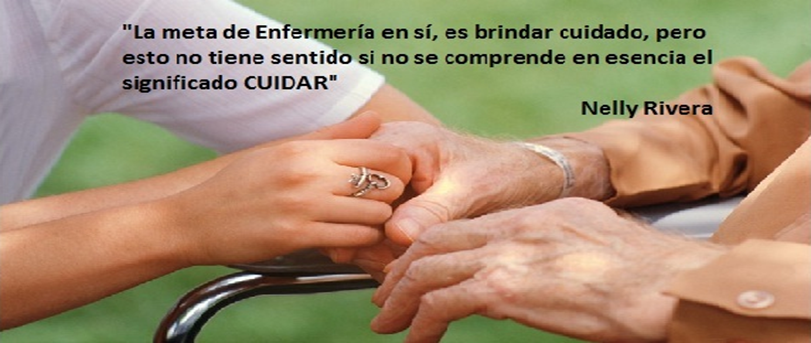